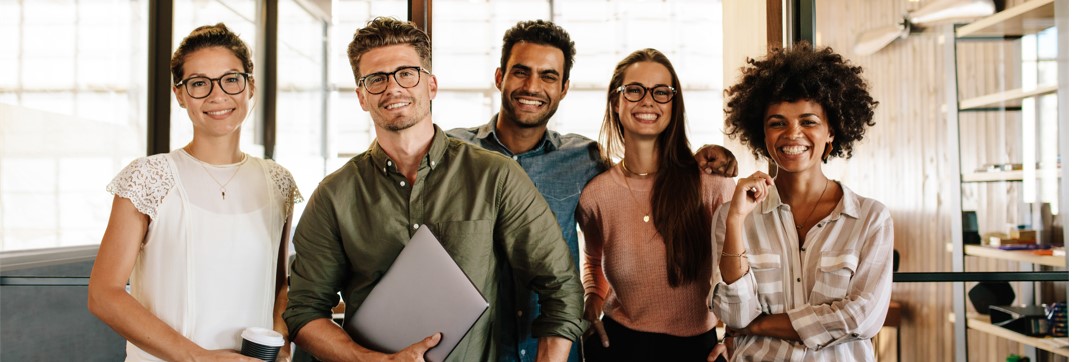 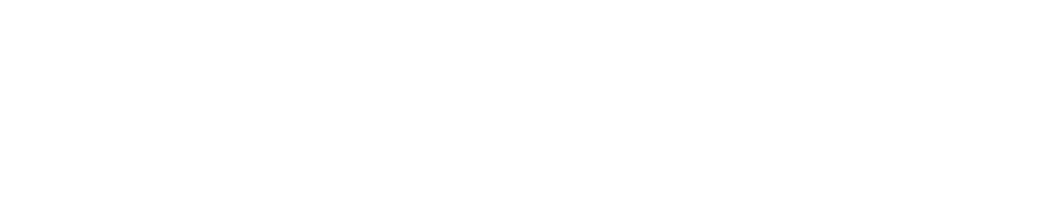 Apprenez des meilleurs PDG et DPRH du Canada
www.ceox1day.ca
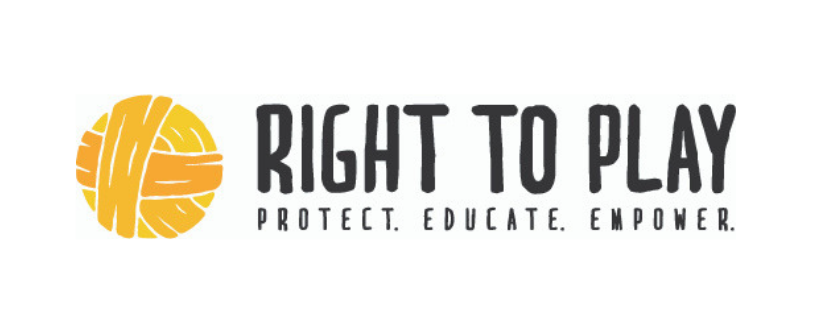 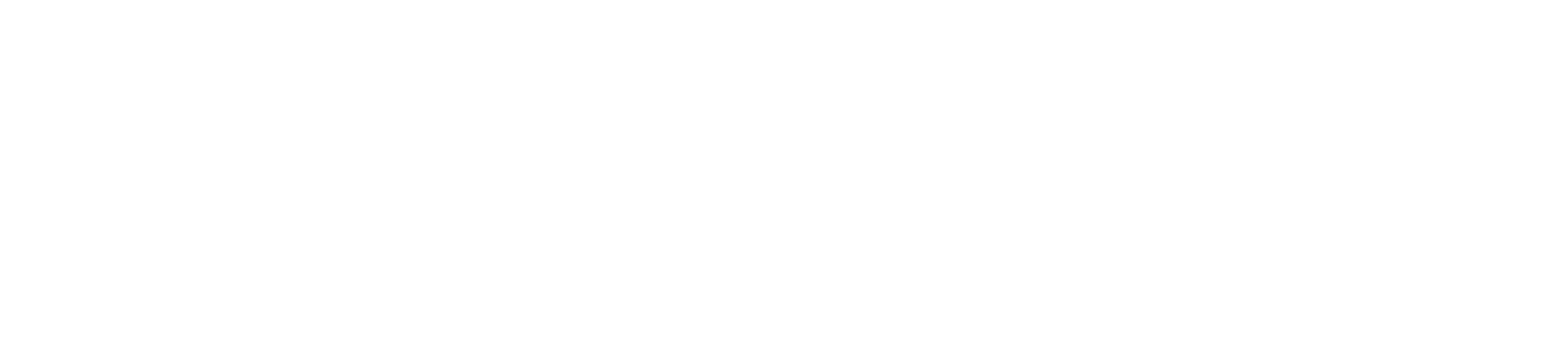 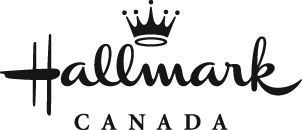 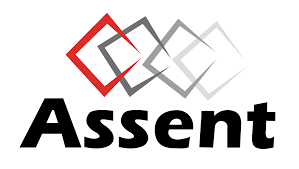 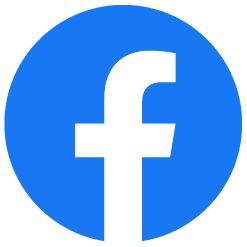 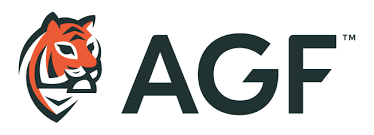 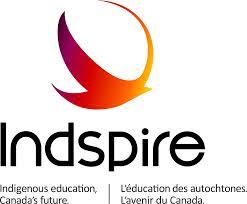 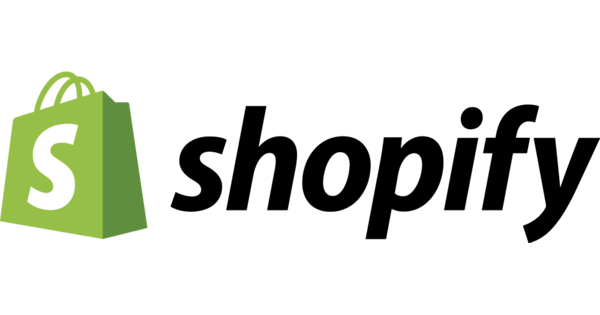 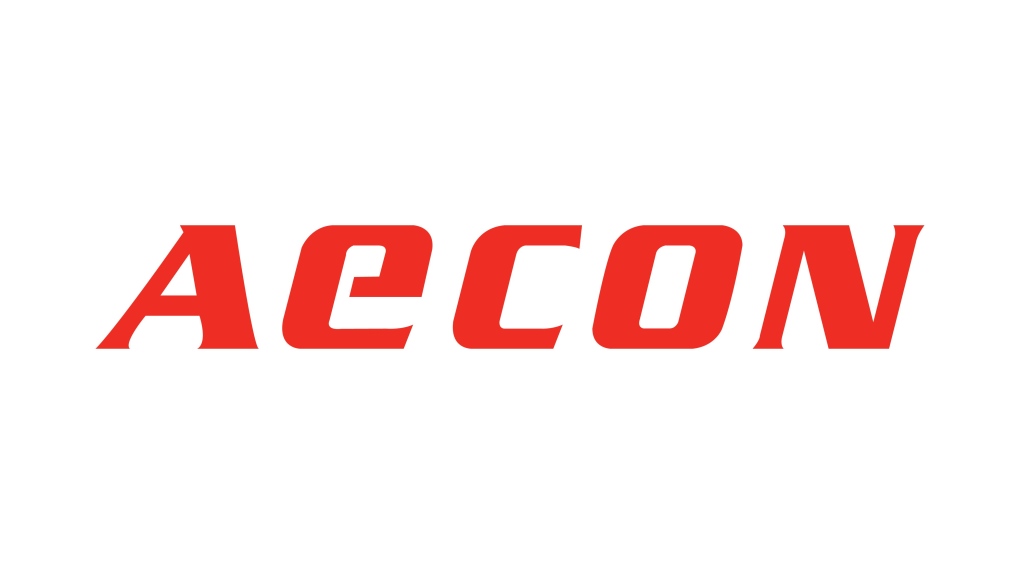 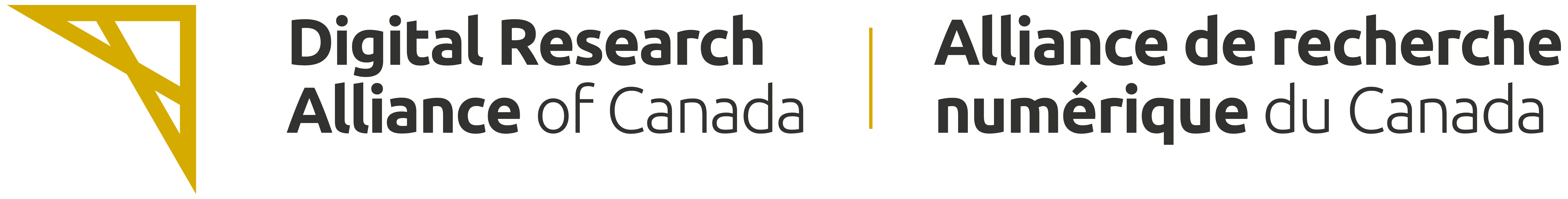